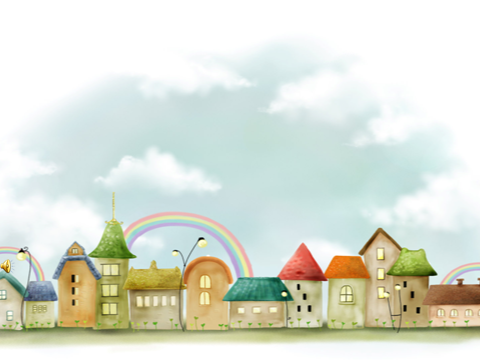 Открытый урок
ПУТЕШЕСТВИЕ КОМПЬЮТЕРА по стране «ИНФОРМАТИКА»
Автор:
учитель информатики и ИКТ
Лозгачева М.А.
МБОУ Успенская СОШ
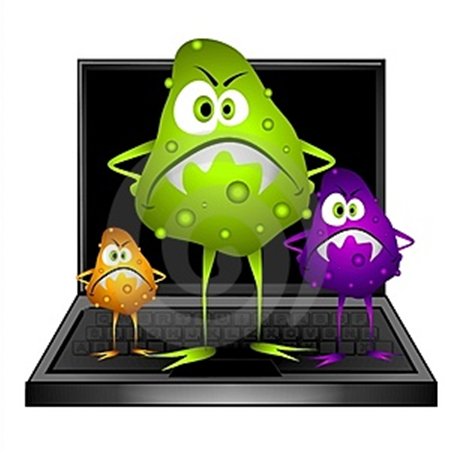 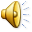 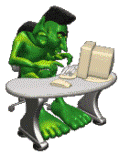 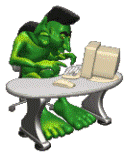 SOS!
“Помогите! К нам в страну закрался ВИРУС и скоро от его пакостей мы все погибнем! Пожалуйста, отправьте к нам  юных программистов, потому что только они могут помочь нам в борьбе с ВИРУСОМ. Мы выяснили, что победить его можно очень странным способом. Вы все должны бороться между собой в виртуальной реальности. Вирус будет побежден, если вы пройдете все испытания. Мы знаем, что это очень трудно. Но вы наше единственное спасение.  Для того чтобы вы не заблудились, мы смогли приготовить вам ПРОВОДНИКА. 
Помогите! SOS! SOS! SOS! ”
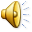 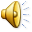 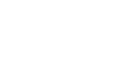 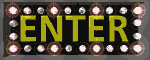 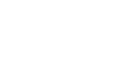 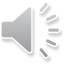 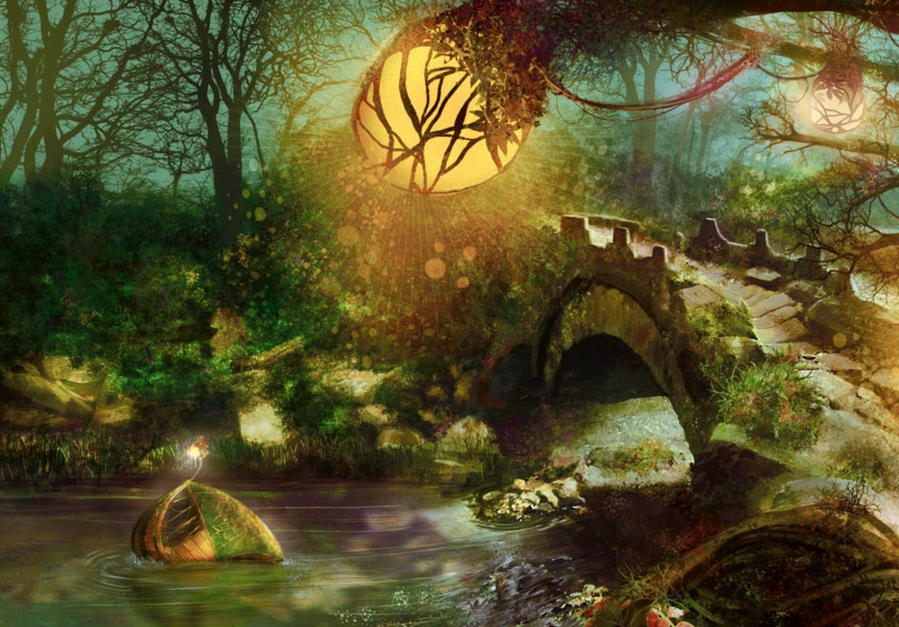 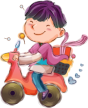 Станция 1. Анаграммы
Среди слов - анаграмм надо найти ответы на вопросы:
рокурс     непритр      дамакон    гилтрамо       карторед
команда
алгоритм
принтер
редактор
курсор
Старт
1
2
3
4
5
6
Финиш
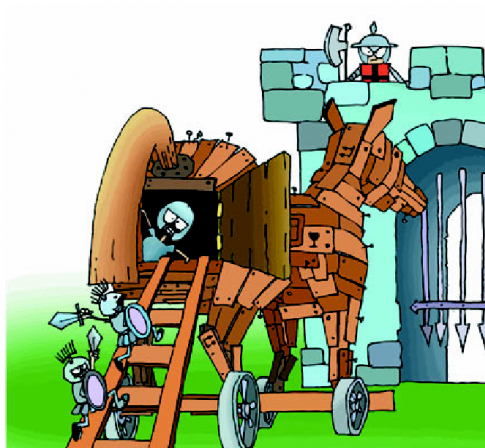 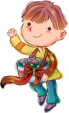 Станция 2.  Алгоритмика
Напишите правильный порядок команд:
Алгоритм 1. Порубить дрова
Отложить дрова в сторону
Размахнуться
Взять полено
Ударить топором по полену
Взять топор
Поставить полено на пень
Алгоритм 2. Пожарить яичницу
 Выкинуть скорлупу в ведро
 Посолить яичницу
 Ждать 3 минуты
 Зажечь огонь на плите
 Разбить яйцо над сковородой
 Поставить на огонь сковороду
 Налить на сковороду масло
Ответ:365241
Ответ:
4675123
Старт
1
2
3
4
5
6
Финиш
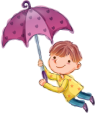 Станция 3. Компьютерный венгерский кроссворд
Найдите и выделите цветом все слова, которые «спрятались» в этом кроссворде. 
Слова могут быть изогнуты змейкой.
Процессор
Мышь
Сканер
Диск
Принтер
Монитор
Колонки
Планшет
Клавиатура
Бит
Старт
1
2
4
5
6
Финиш
3
ФИЗКУЛЬТМИНУТКА
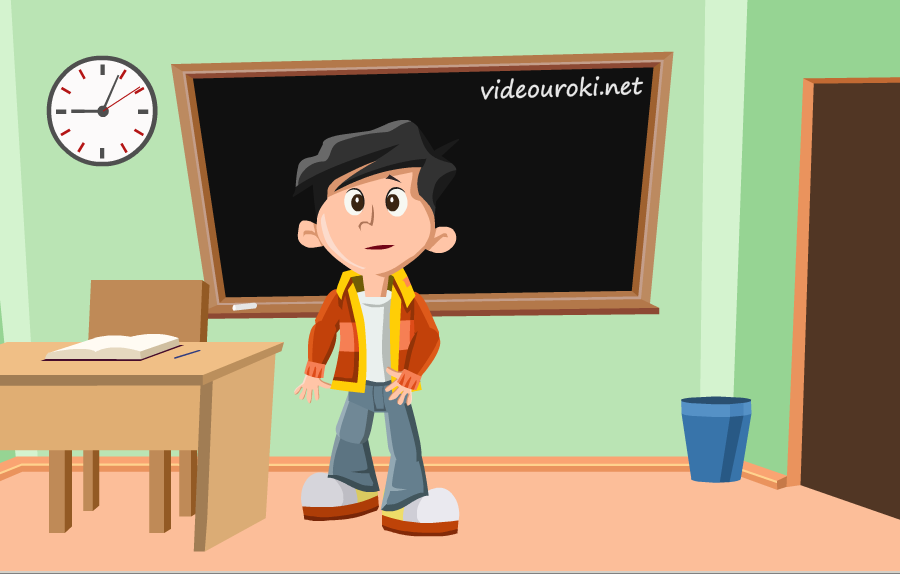 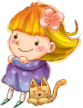 Станция 4. Что здесь написано?
А
Л
I
Ш
И
Н
А
bs
м
м
А
Л
I
Ш
И
Н
А
Del
А
Л
I
Ш
И
Н
А
bs
bs
bs
м
bs
Del
Del
М
А
Л
I
Ш
И
Н
А
Е
Ц
Del
Del
Д
м
о
Л
о
I
к
о
А
Del
Del
I
Р
Е
П
К
А
Del
Л
М
О
Л
О
К
О
I
bs
Т
О
bs
bs
bs
Р
Л
И
С
Т
О
I
К
И
I
С
Т
О
К
bs
И
X
Del
Del
Старт
1
2
3
4
5
6
Финиш
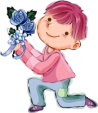 Станция 5. Кодировочная
Расшифруйте слова используя кодировочную таблицу.
Какое  слово здесь закодировано?
138 142 140 143 156 158 146 133  144
Ответ: компьютер
Старт
1
2
3
4
5
6
Финиш
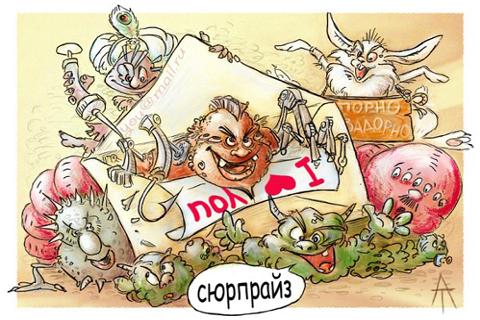 Станция 6. Термины информатики
Закодированная информация в компьютере
Буква
Упрощенное подобие объекта-оригинала
Алгоритм
Знак алфавита естественного языка
Данные
Описание конечной последовательности действий, исполнение которой приводит к заданному результату.
Информация
Набор данных, имеющих имя и хранящихся во внешней памяти компьютера
Модель
Файл
То, что несут человеку объекты окружающего мира
Старт
1
2
3
4
5
Финиш
6
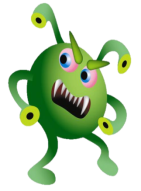 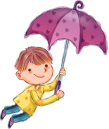 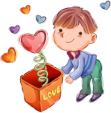 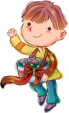 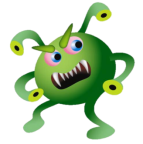 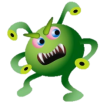 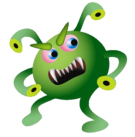 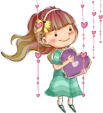 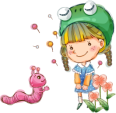 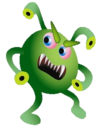 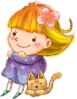 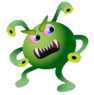 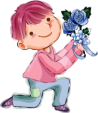 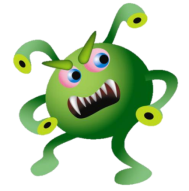 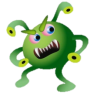 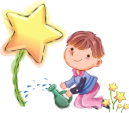 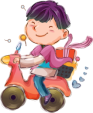 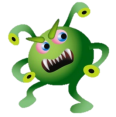 Старт
Финиш
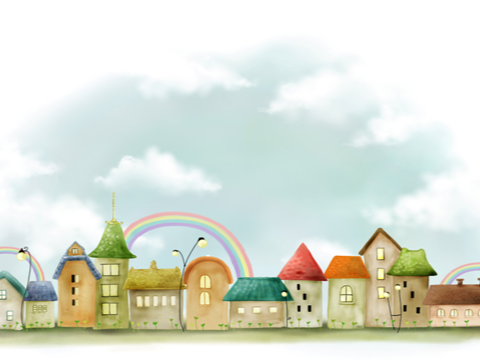 Зачетный лист
КЛЮЧ: оценка    5  - 35-45  баллов
                             4  - 25-34  баллов
                             3  - 10-24  баллов
                             2 -  0 – 10  баллов
Старт
1
2
3
4
5
6
Финиш
Урок  понравился
Урок очень понравился
Урок  не понравился
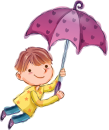 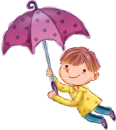 Вот и все! До новых встреч!
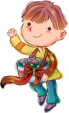 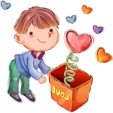 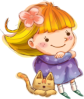 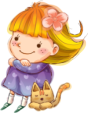 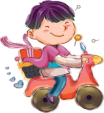 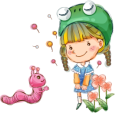 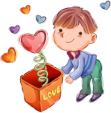 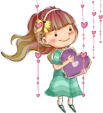 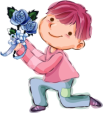 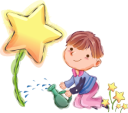 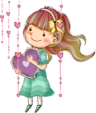 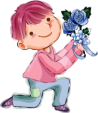 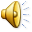 Источники информации:
Задания, придуманные авторами самостоятельно;
Г. Остер  Задачник. Ненаглядное пособие по математике, МОСКВА, «Спарк-М», 1992;
http://informatika.kspu.ru/mproj/basealg/Meropriyatie.htm 
http://www.metod-kopilka.ru/page-5-1-14.html
http://www.math-on-line.com/olympiada-edu/katalog-math-logica-zakon-1.html 
 http://festival.1september.ru/articles/311041/
Иллюстрации и звук:
http://lenagold.ru/
http://basik.ru/wallpapers/beauty_walls_14/ 
 http://rington4ik.info/288-luchshie-korotkie-zvuki-na-sms-2011-goda.html 
http://minusodin.narod.ru/fanfari.html